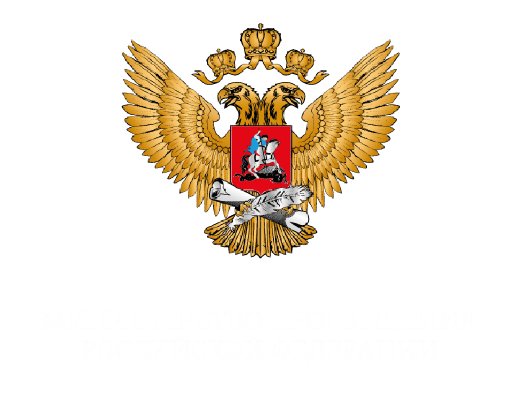 Внедрение методической системы преподавания 8 (обязательных) ОД
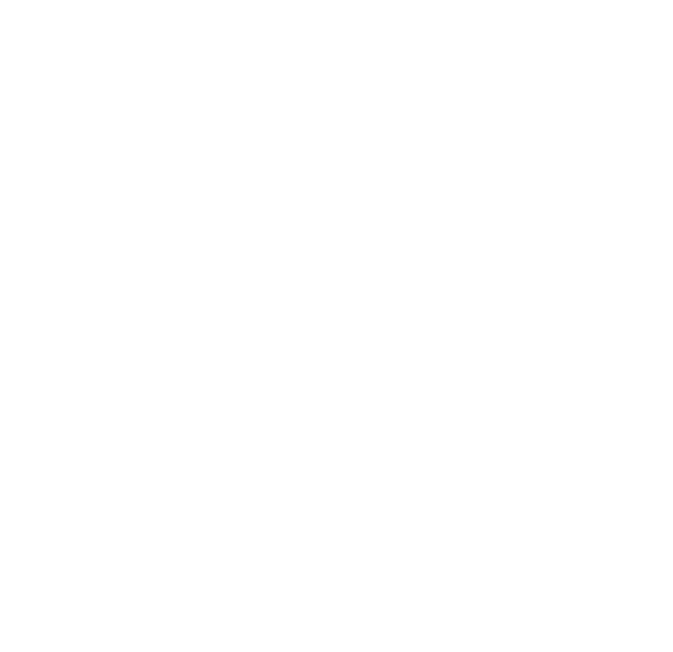 с учетом профессиональной направленности программ среднего профессионального образования,
реализуемых на базе основного общего образования
Центр методического сопровождения среднего профессионального образования ФГБОУ ДПО ИРПО «Институт развития профессионального образования»
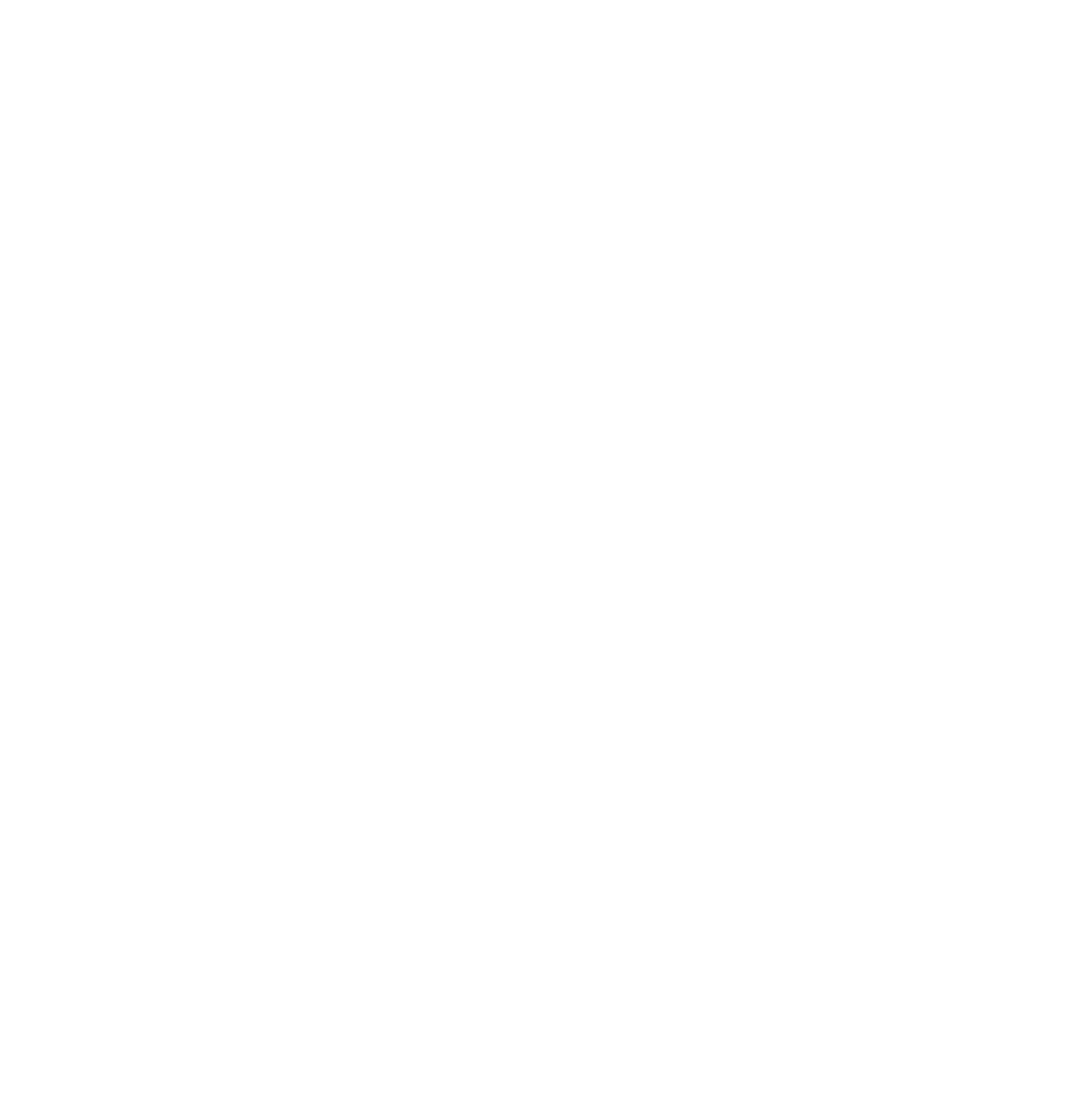 Внедрение методической системы преподавания ОД 
с учетом профессиональной направленности
РАЗРАБОТАНО ФГБОУ ДПО ИРПО
Методические рекомендации по процедуре внедрения
Примерные рабочие программы по 8 ОД
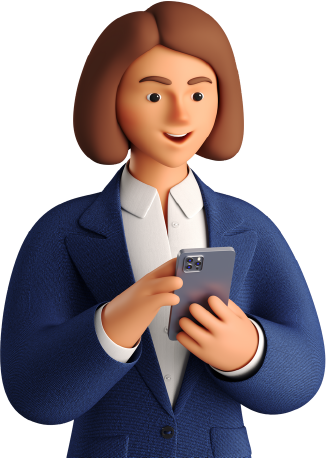 Программы внедрения 
по 8 ОД
Комплекты УМК по 8 ОД:
поурочное планирование;
опорные конспекты;
технологические карты; 
ФОС;
МР по  организации обучения.
Внедрение  проводится в 393 ФПП из 85 субъектов РФ
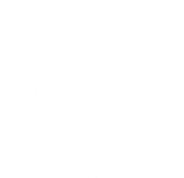 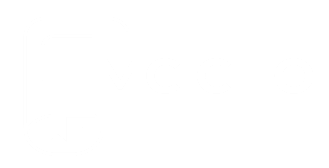 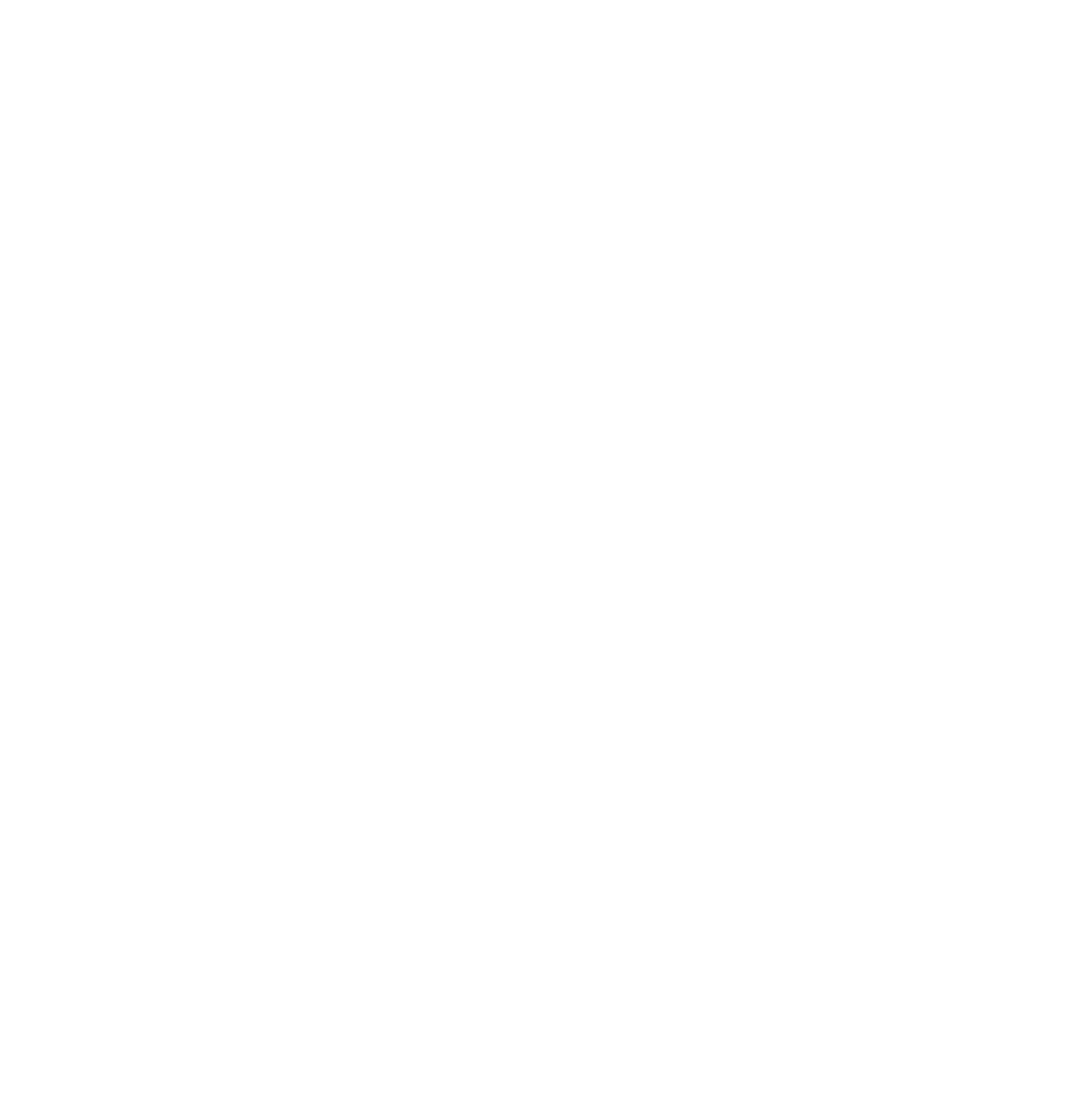 Выбор образовательных программ для внедрения
1
Профессия/специальность по УГПС, рекомендованной региональным оператором
ФПП проводит внедрение по  
З образовательным программам
2
Профессия по
по выбору ПОО
3
Специальность по выбору ПОО
Отбор образовательных программ, в рамках которых будет проведено внедрение методических продуктов, направлен на максимальный охват реализуемых ФПП образовательных программ СПО
План-график внедрения
СЕНТЯБРЬ-ОКТЯБРЬ
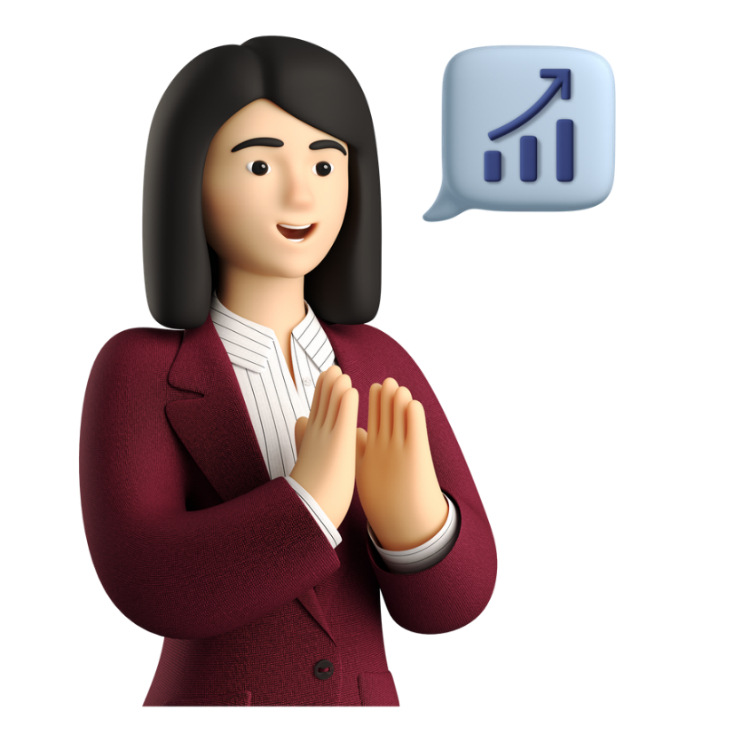 Консультационное сопровождение ЦМС СПО 
Запись видеороликов по часто задаваемым вопросам
Регулярные консультации (почта, соцсети, по телефону)
Поддержка самостоятельной работы преподавателей по разработке РП, элементов УМК
План-график процедуры внедрения
НОЯБРЬ-ДЕКАБРЬ
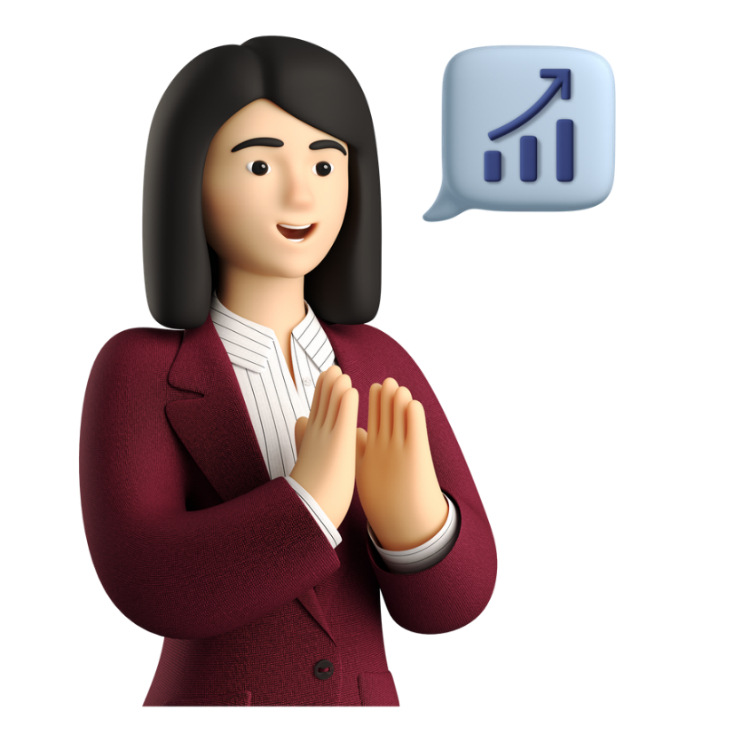 Экспертиза методических материалов
Конкурс «Лучшие образовательные модели реализации общеобразовательной подготовки»
Архив ММ по ХХ.ХХ.ХХ специальности
Взаимопроверка методических материалов участниками внедрения

2 экспертных заключения на каждый комплект методических материалов
Региональный оператор/объединение региональных операторов
Архив ММ по ХХ.ХХ.ХХ профессии
Файл с комплектом ММ по коду УГПС
КОД УГПС
Региональный оператор/
объединение региональных операторов

Отбор одной лучшей образовательной модели 
по каждой ОД по региону
Экспертиза
Федеральная пилотная площадка
3 комплекта методических материалов
ЦМС СПО ИРПО
ОП профессии
ОП УГПС - рекомендация
ОП специальности
Федеральный округ

Организация круглого стола

Отбор одной лучшей образовательной модели 
по каждой ОД по ФО
Отбор лучших образовательных моделей общеобразовательной подготовки по УГПС
Файл с комплектом ММ по коду УГПС
Архив ММ по ХХ.ХХ.ХХ профессии
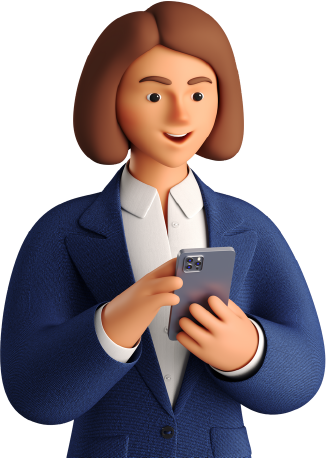 Архив ММ по ХХ.ХХ.ХХ специальности
ЦМС СПО ИРПО

Временные предметные коллективы
Отбор лучших образовательных моделей общеобразовательной подготовки по ОД
Размещение материалов на информационном ресурсе
Формы отчетности
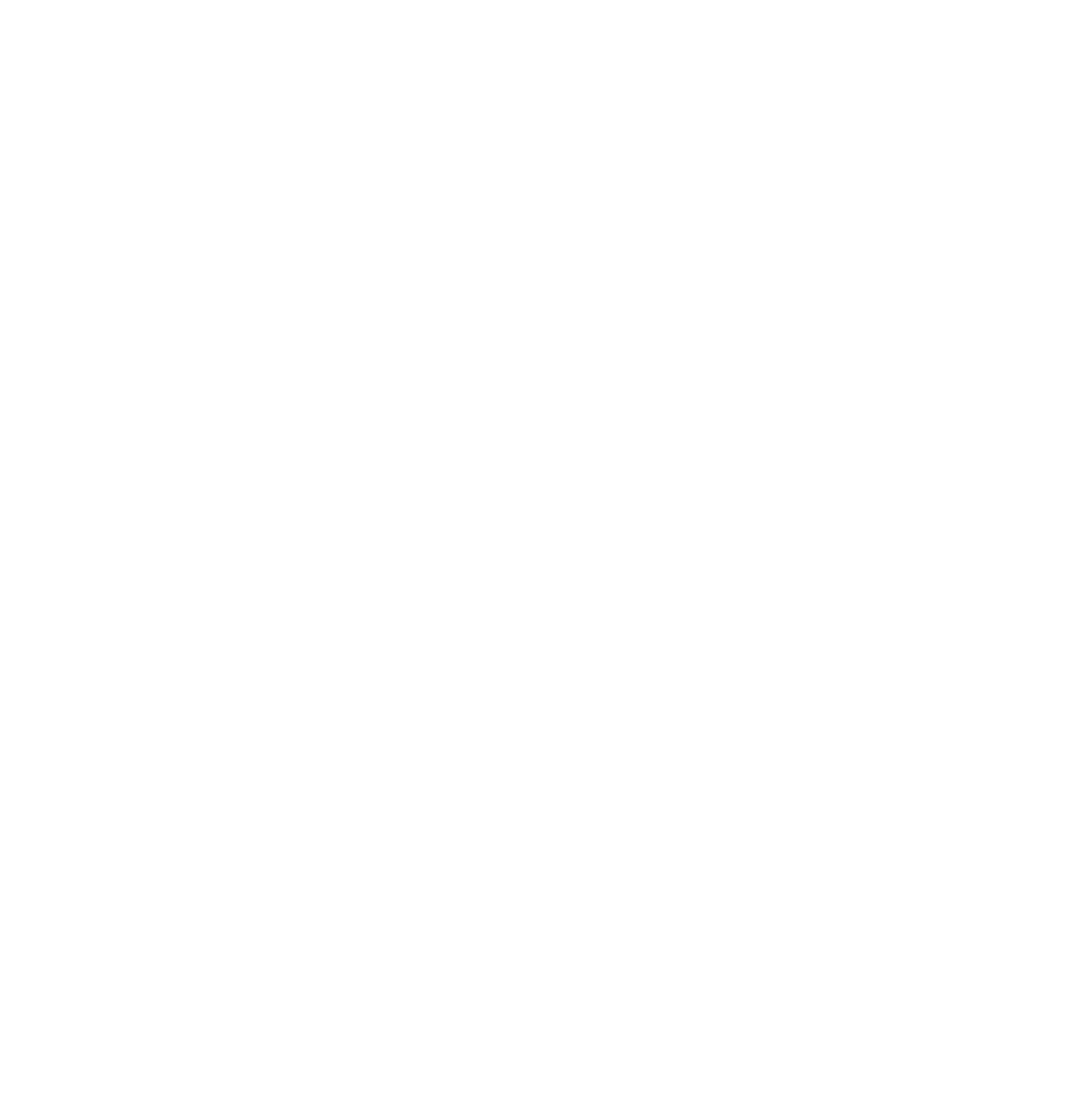 Информационная поддержка процедуры внедрения
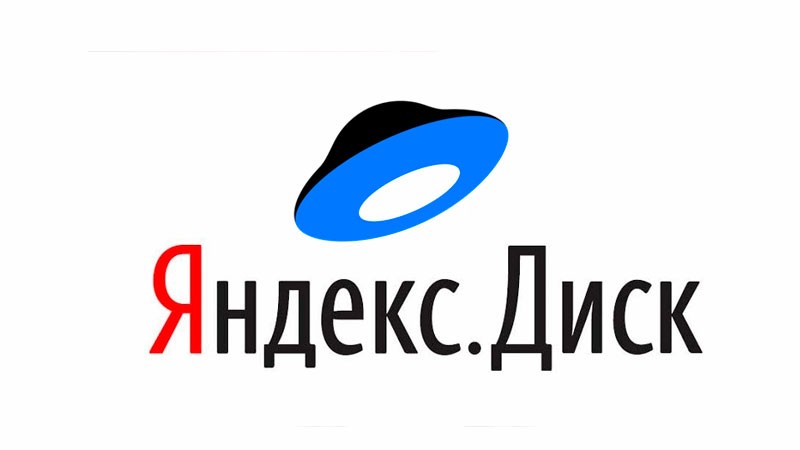 ВНЕДРЕНИЕ
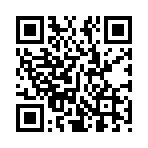 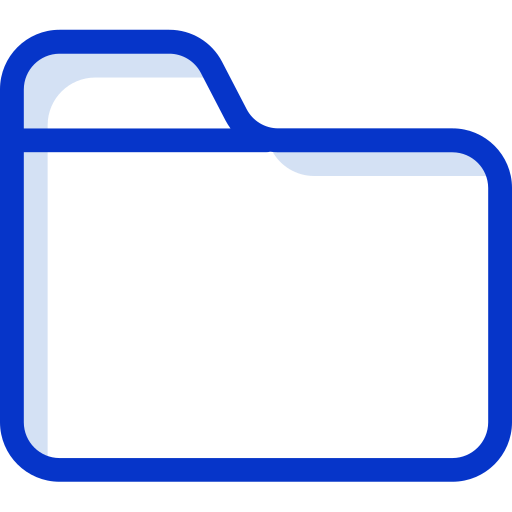 Нормативно-методическая документация
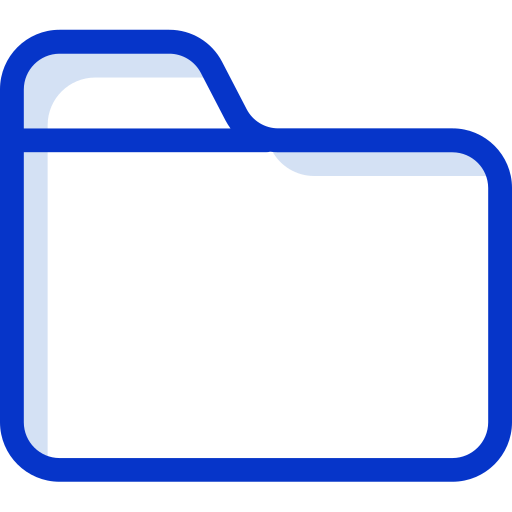 8 ОД
Методические рекомендации 
по внедрению
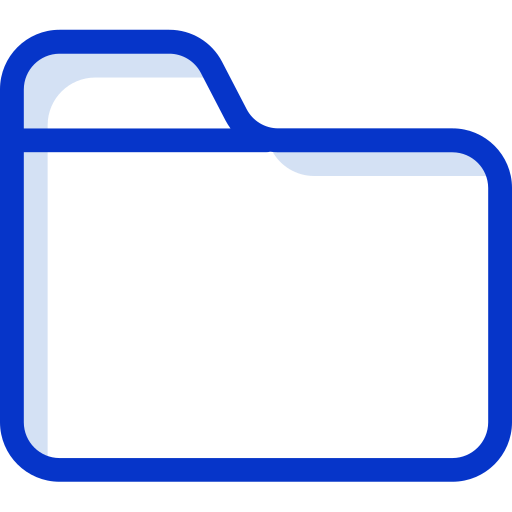 Комплект методических продуктов
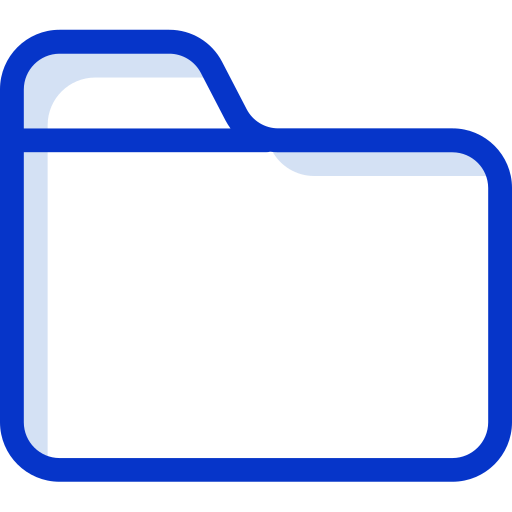 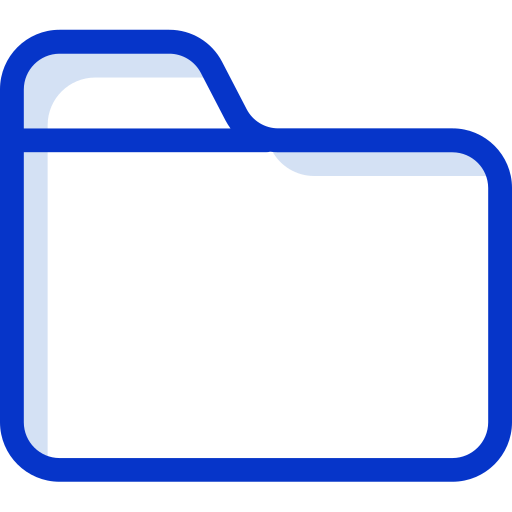 Общая информация по процедуре внедрения
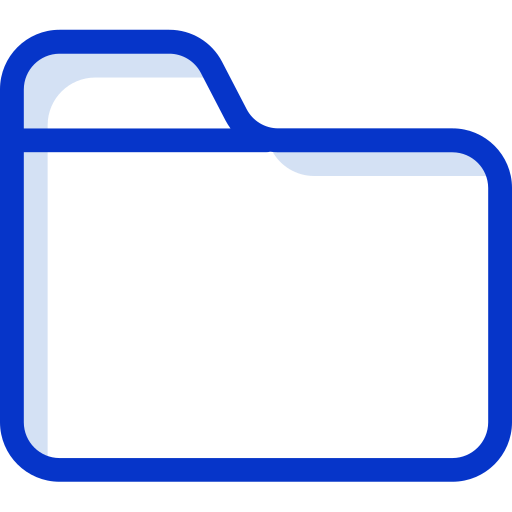 Программа внедрения по дисциплине
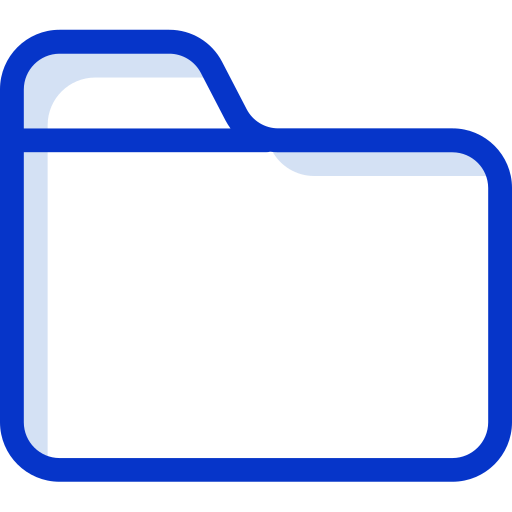 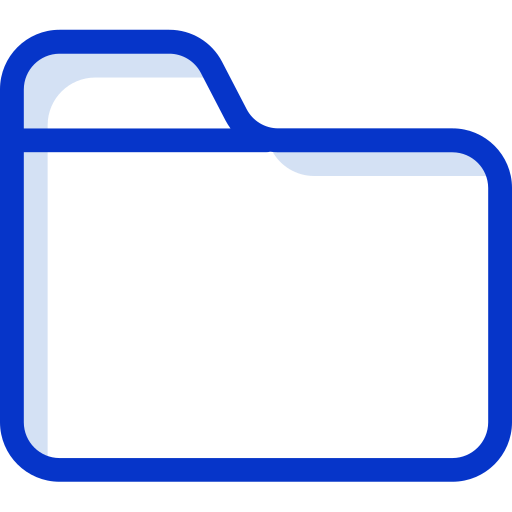 Формы отчетов ФПП и региональных операторов
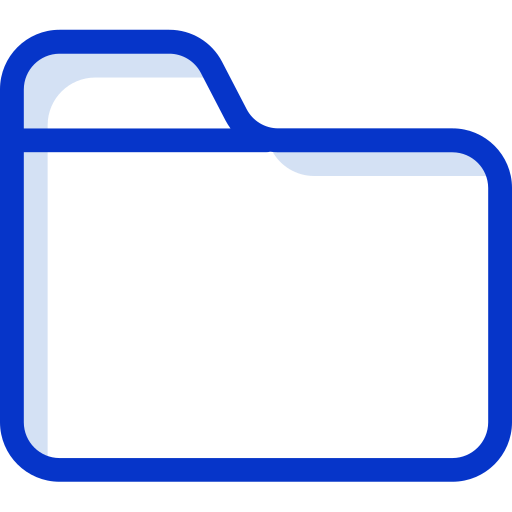 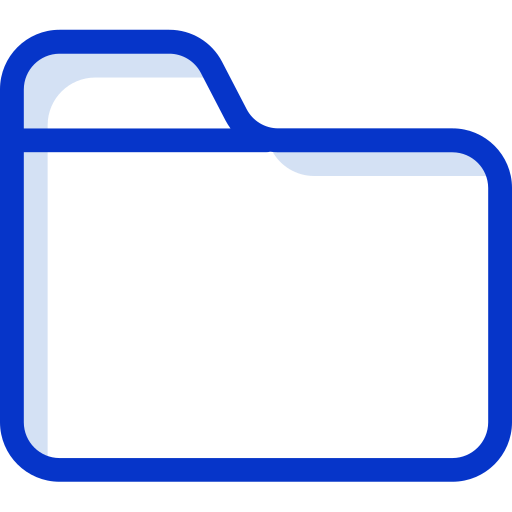 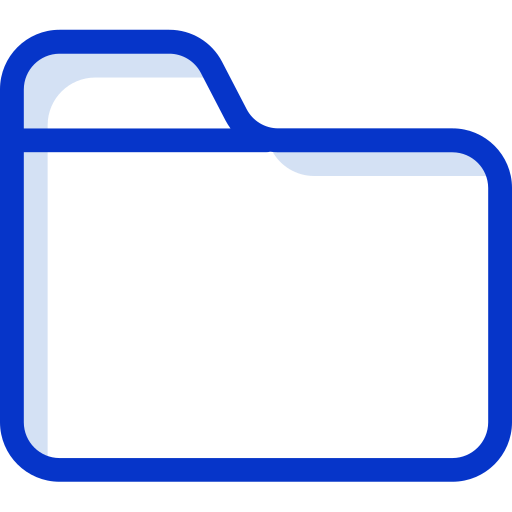 Записи лекций
Материалы конкурса
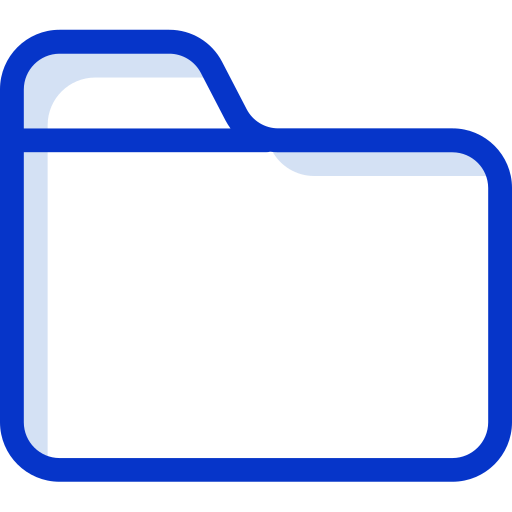 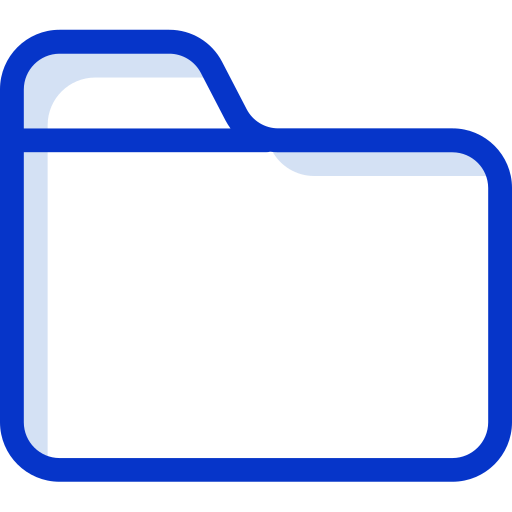 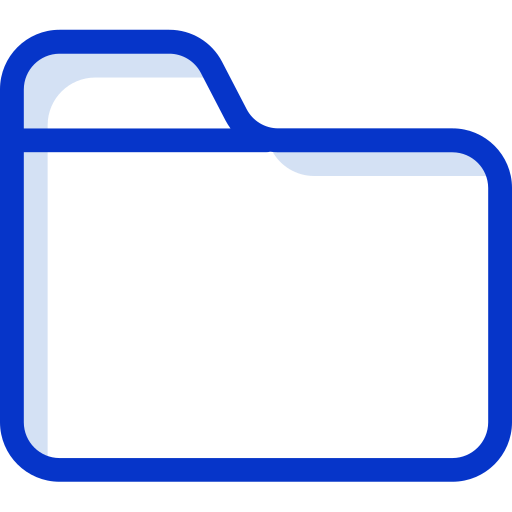 Видеоролики ЧЗВ
Общеобразовательные дисциплины
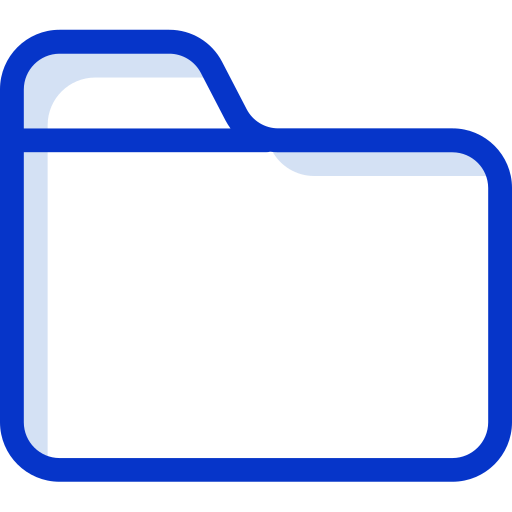 Рабочие материалы для самостоятельной работы преподавателей
Всероссийская конференция по итогам внедрения
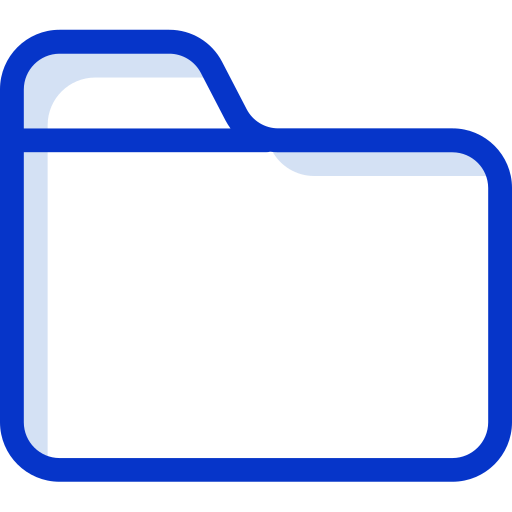 Презентация к семинару по доработке
Обратная связь
8495-114-55-21 (добавочный 800)
Телефон ЦМС
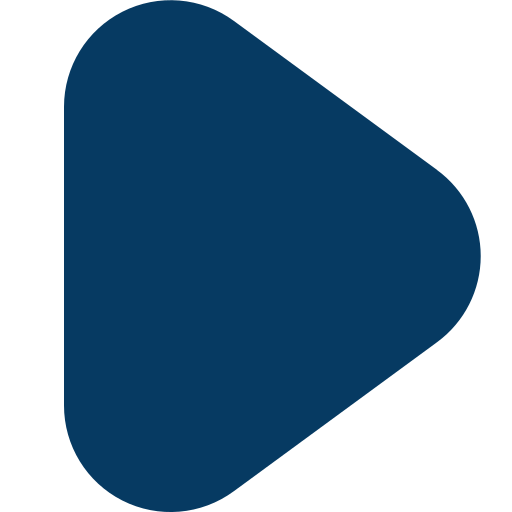 Электронная почта
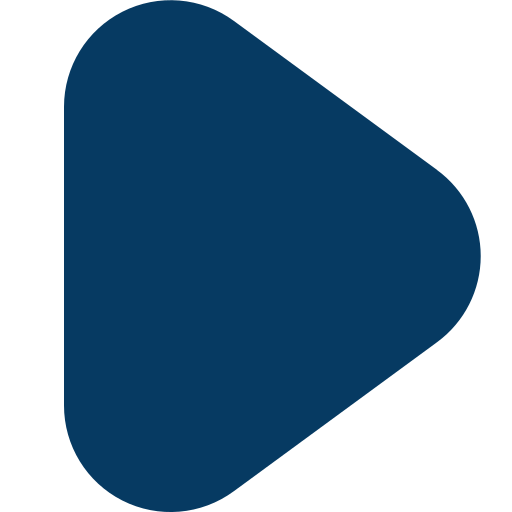 expert@gosspo.ru
expert@gosspo.ru
expert@gosspo.ru
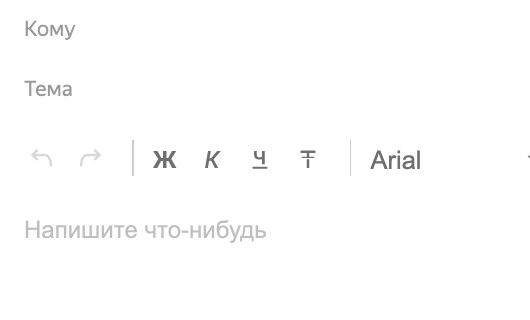 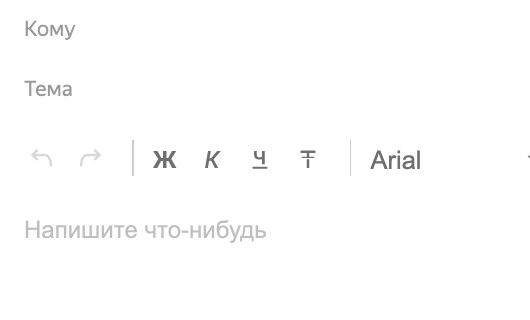 литература
техподдержка
название дисциплины,
 по которой требуется ответ на вопрос
для вопросов о работе сервисов
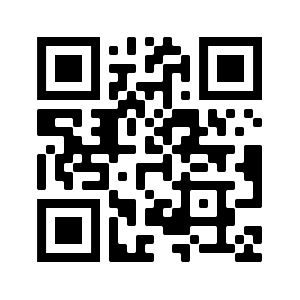 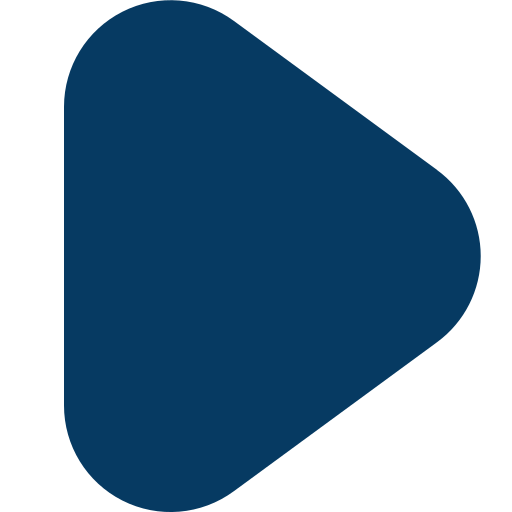 Группа ВК
Электронная почта для ФПП
и региональных операторов
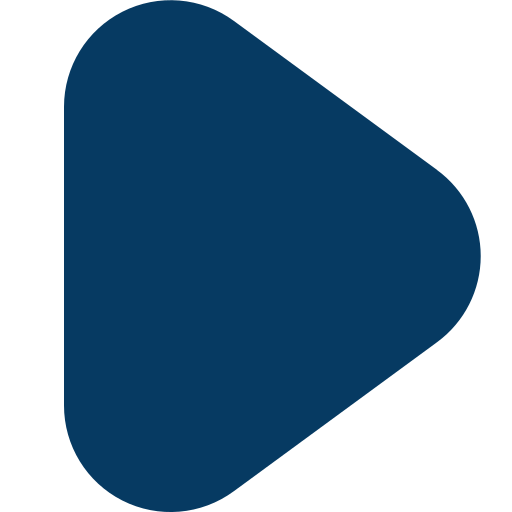 fpp@gosspo.ru
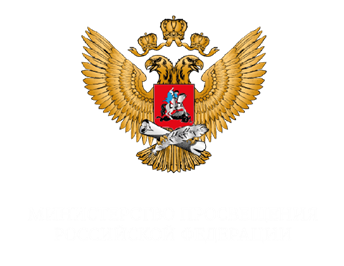 Спасибо за внимание!
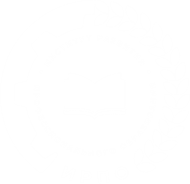 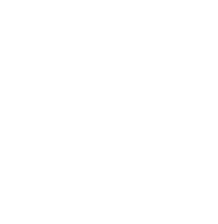 Экспертиза методических материалов
Конкурс «Лучшие образовательные модели реализации общеобразовательной подготовки»
Архив ММ по ХХ.ХХ.ХХ специальности
Взаимопроверка методических материалов участниками внедрения

2 экспертных заключения на каждый комплект методических материалов
Региональный оператор/объединение региональных операторов
Архив ММ по ХХ.ХХ.ХХ профессии
Файл с комплектом ММ по коду УГПС
КОД УГПС
Региональный оператор/
объединение региональных операторов

Отбор одной лучшей образовательной модели 
по каждой ОД по региону
Экспертиза
Федеральная пилотная площадка
3 комплекта методических материалов
ЦМС СПО ИРПО
ОП профессии
ОП УГПС - рекомендация
ОП специальности
Федеральный округ

Организация круглого стола

Отбор одной лучшей образовательной модели 
по каждой ОД по ФО
Отбор лучших образовательных моделей общеобразовательной подготовки по УГПС
Файл с комплектом ММ по коду УГПС
Архив ММ по ХХ.ХХ.ХХ профессии
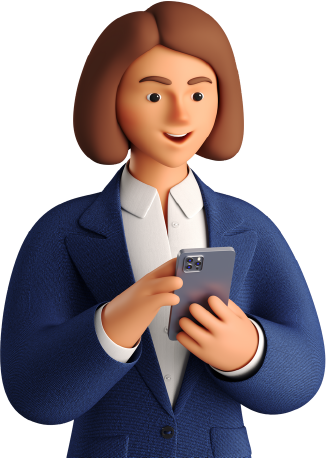 Архив ММ по ХХ.ХХ.ХХ специальности
ЦМС СПО ИРПО

Временные предметные коллективы
Отбор лучших образовательных моделей общеобразовательной подготовки по ОД
Размещение материалов на информационном ресурсе